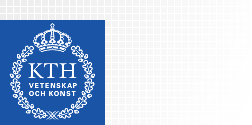 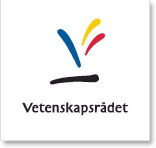 Ion beam analyses of PFC from WEST
Analysis
Results:
Measurements done, some analysis remaing 
	D: Surface concentration and small amount in the bulk (~1017 at./cm2) 
	ERDA: Mixed deposits no Helium found clear surface amounts of B and O  
Surface composition and quantitative depth profiling 
NRA for D, B, C (..)
ToF-ERDA for all elements (He, Li)
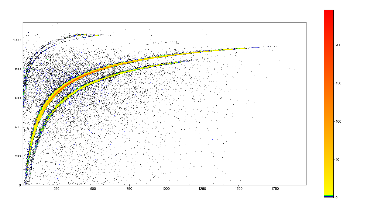 NRA
ERDA
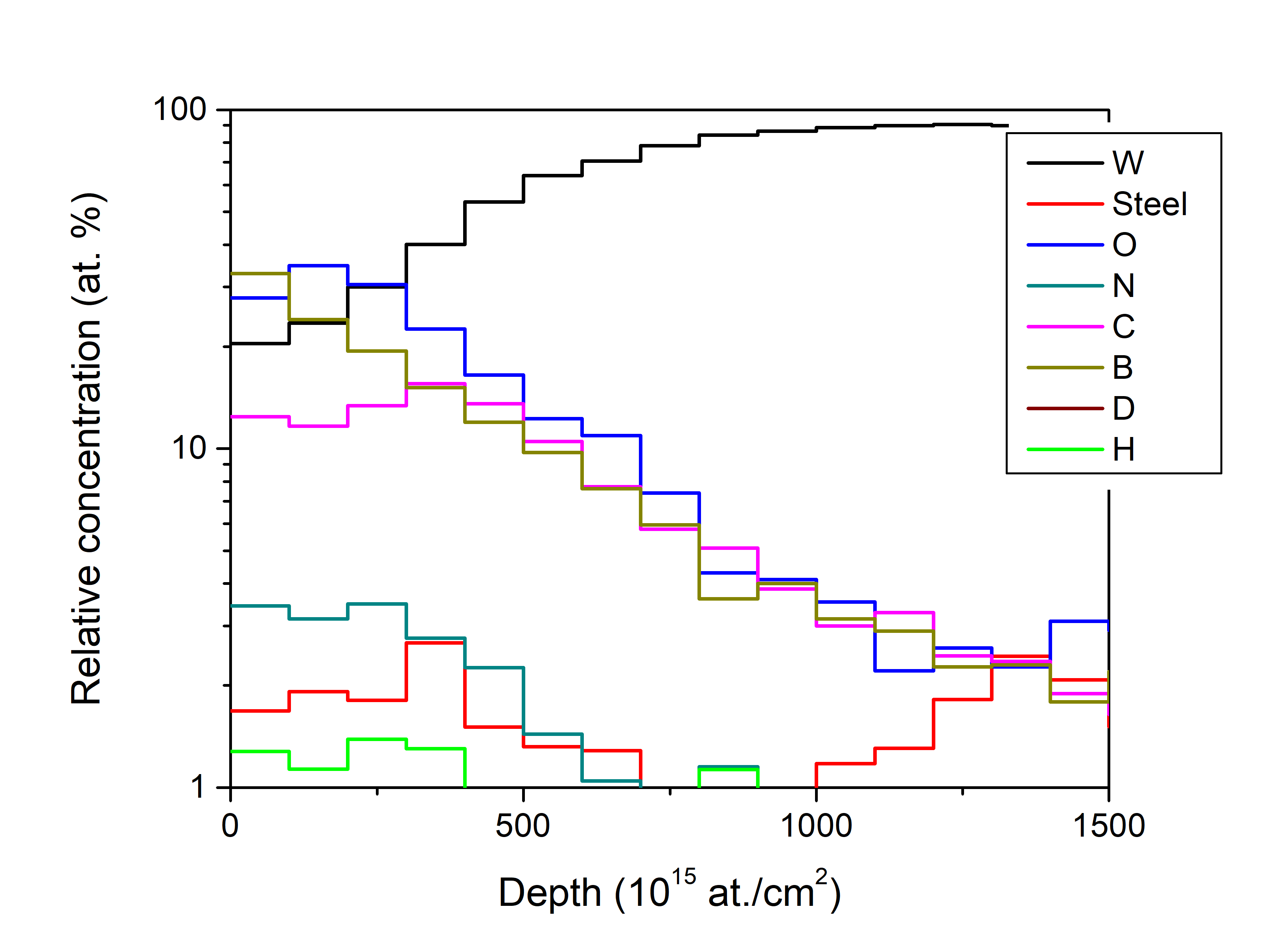 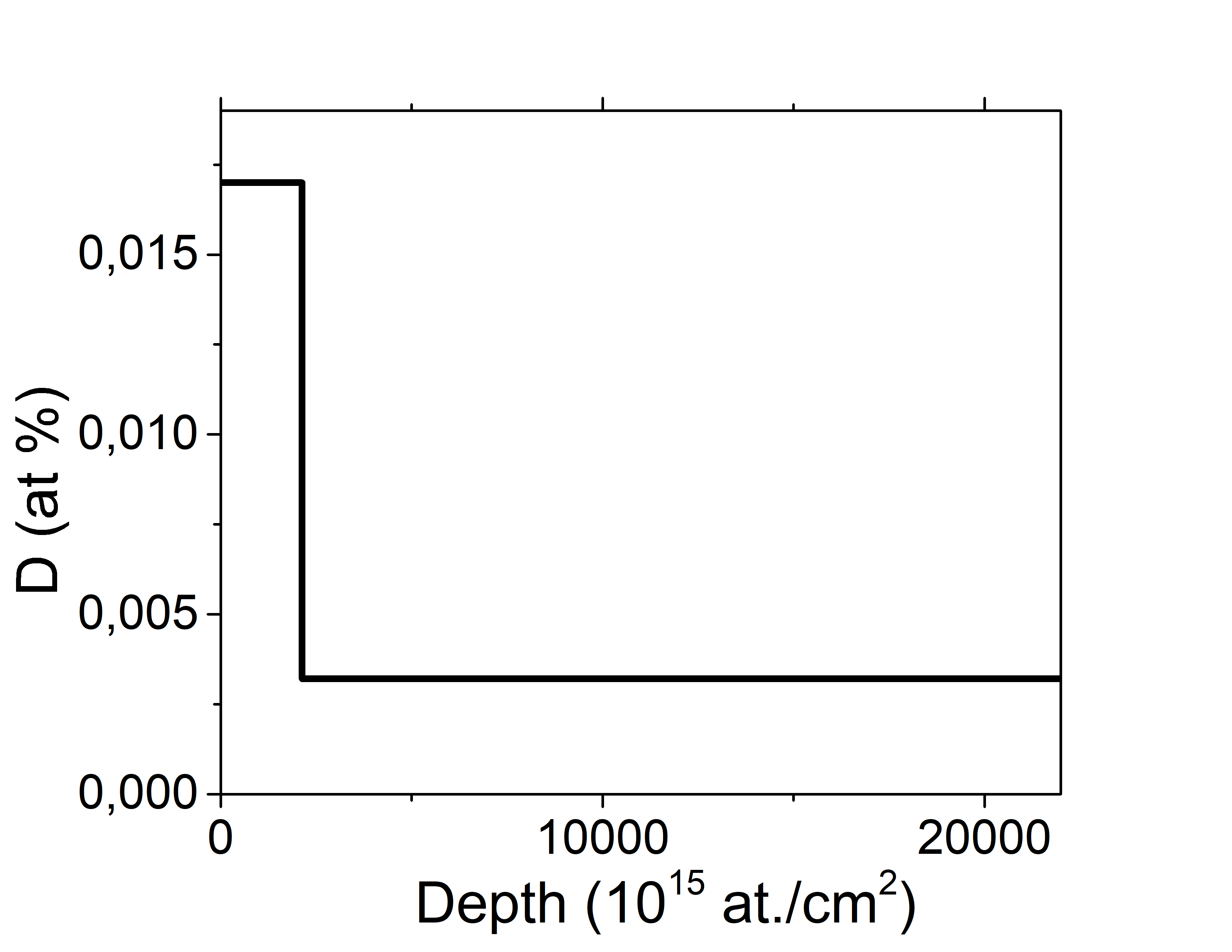 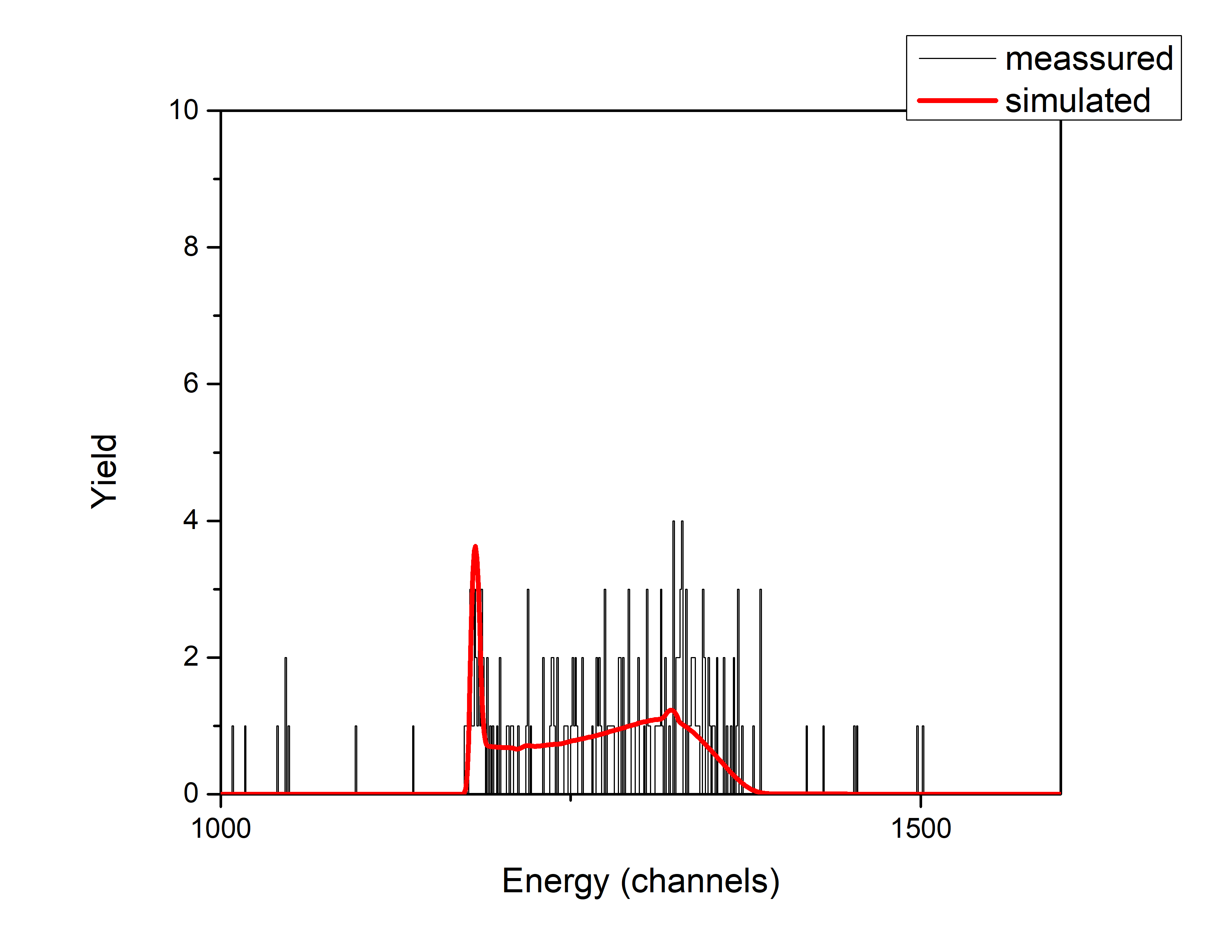 Slightly problematic with roughness
Will show Helium (sensitivity ~1014 at./cm2)
Deeper depths?
<VR: Per Petersson, Marek Rubel>